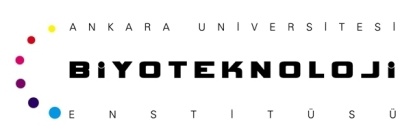 Biyoteknoloji ve Genetik IIHafta 8TRANSKRİPSİYON ve TRANSLASYON
Prof. Dr. Hilal Özdağ

A.Ü Biyoteknoloji Enstitüsü Merkez Laboratuvarı
Tel: 2225826/125
Eposta: hilalozdag@gmail.com
Transkripsiyon
Transkripsiyon
RNA polimeraz RNA sentezini katalizler
DNA zincirlerinden birini kalıp olarak kullanır.
Belirli bir gen için hep aynı zincir üzerinden gerçekleşir. 
DNA ifade edilecek kısmı ile açılır 
Uzayan RNA zincirinin 3’ ucuna serbest nükleotidleri takar.
5’ den 3’ yönüne RNA sentezi
Transkripsiyon asimetriktir – DNA’nın yalnızca bir zinciri “kalıp zincir” RNA’ya transkribe olur.
RN transkripti kalıp olmayan zincirle aynı dizilime sahiptir.
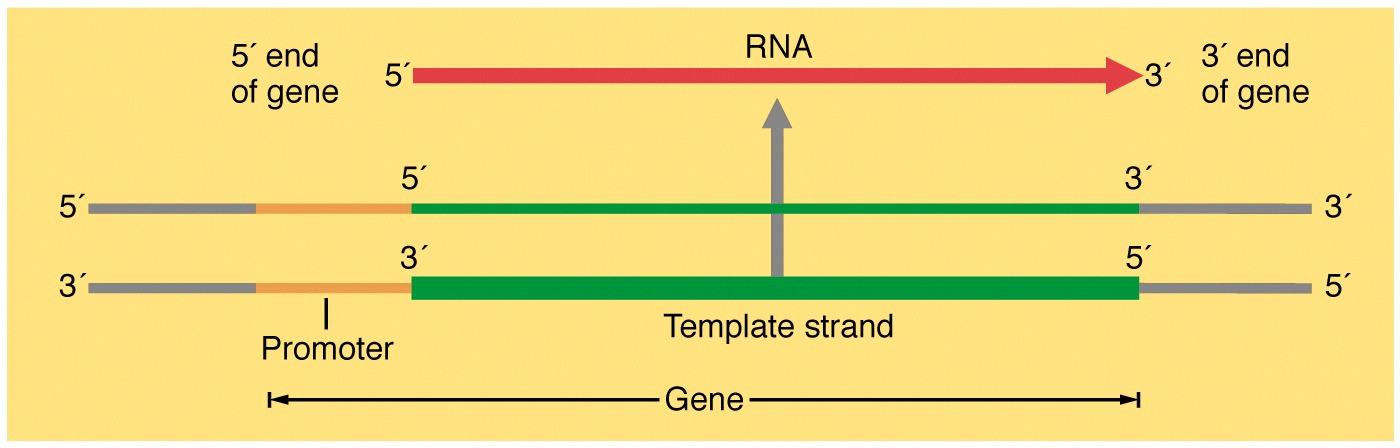 RNA yalnızca  5’ den 3’ yönüne transkribe olur.
Kalıp zincir 3’ 5’ yönünde okunur.
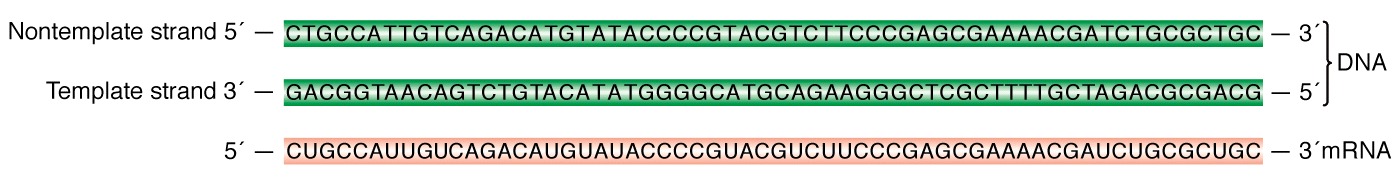 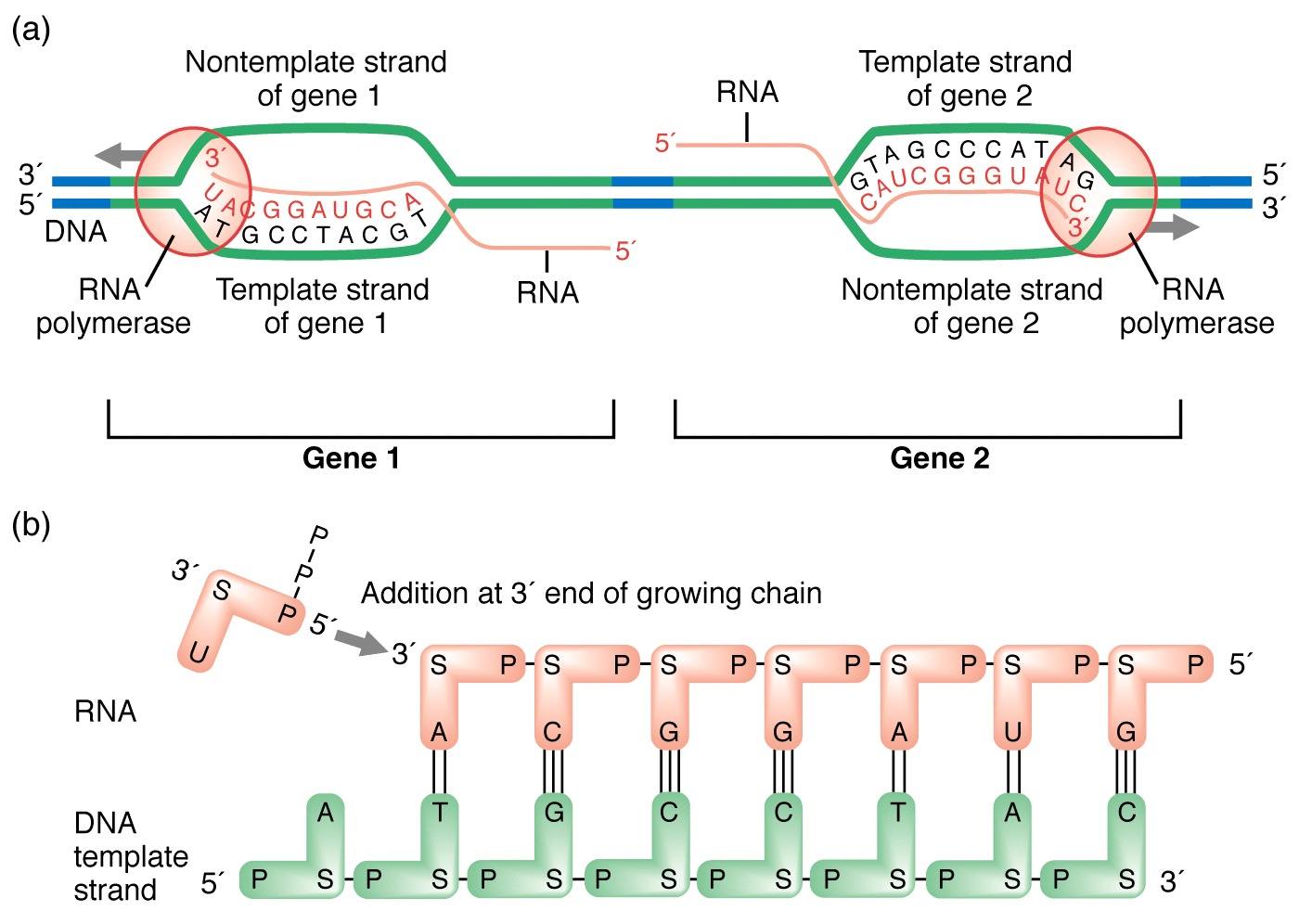 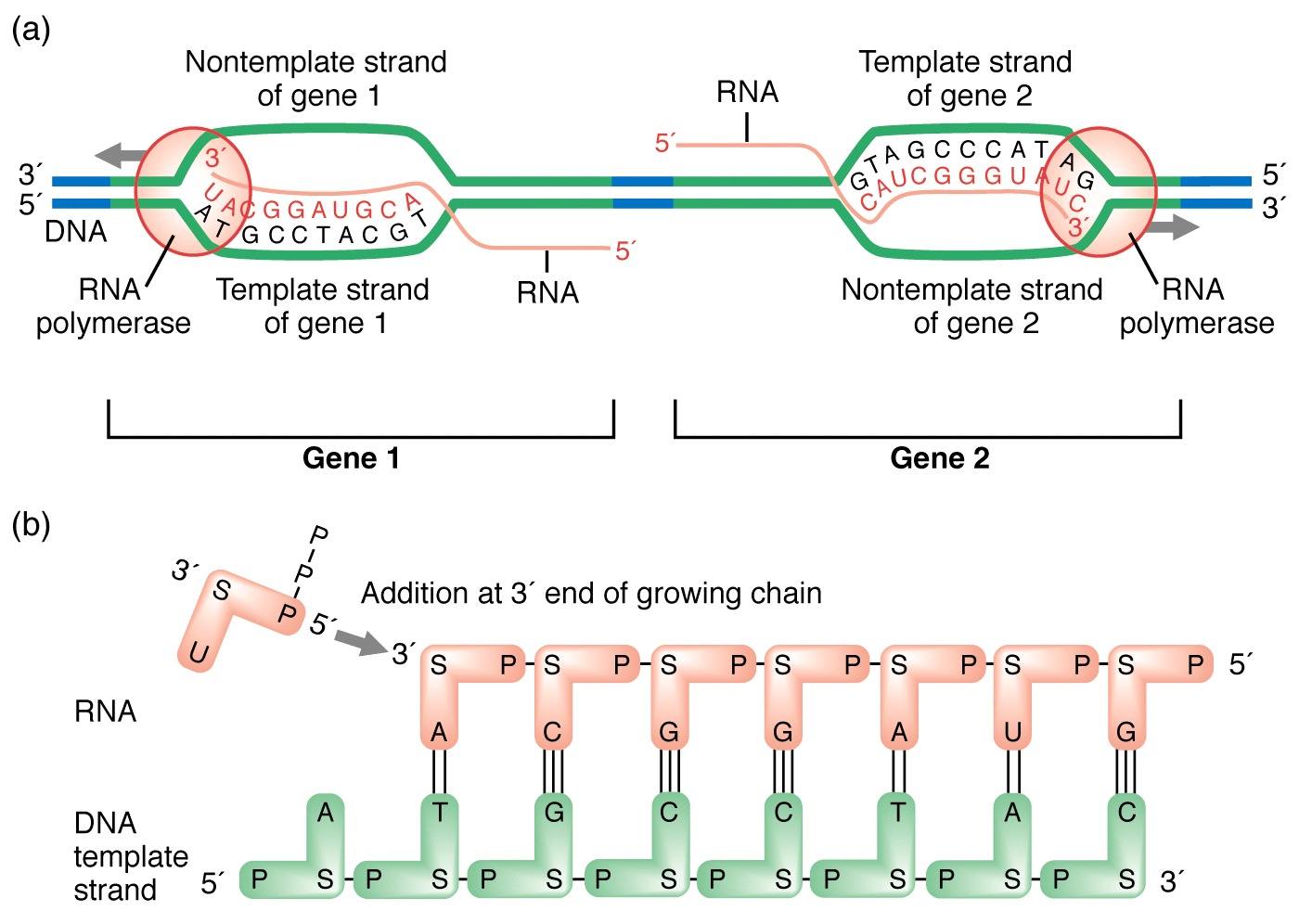 DNA’nın herhangi bir zincir kalıp olarak kullanılabilir. Bir gen transkribe olmak için seçilen tek bir zincirden ifadelenir.
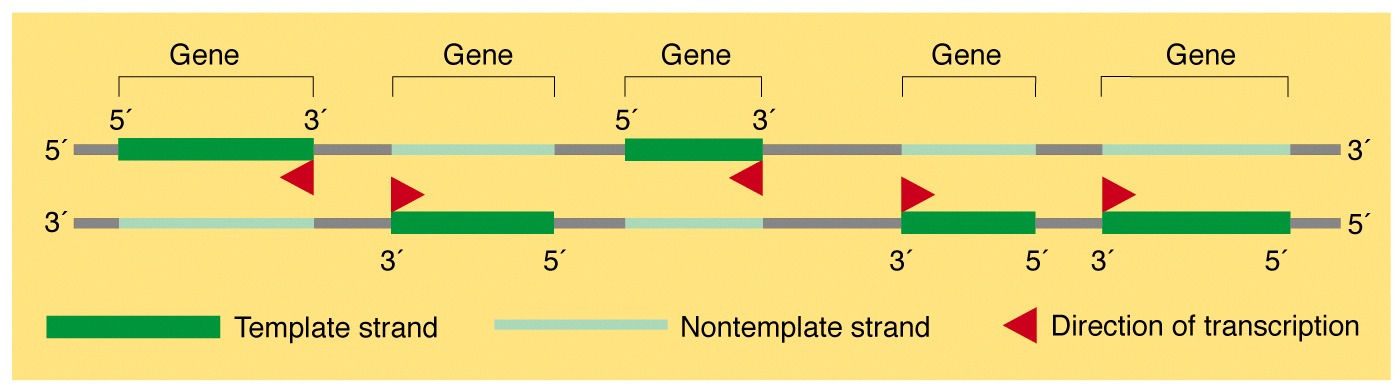 DNA
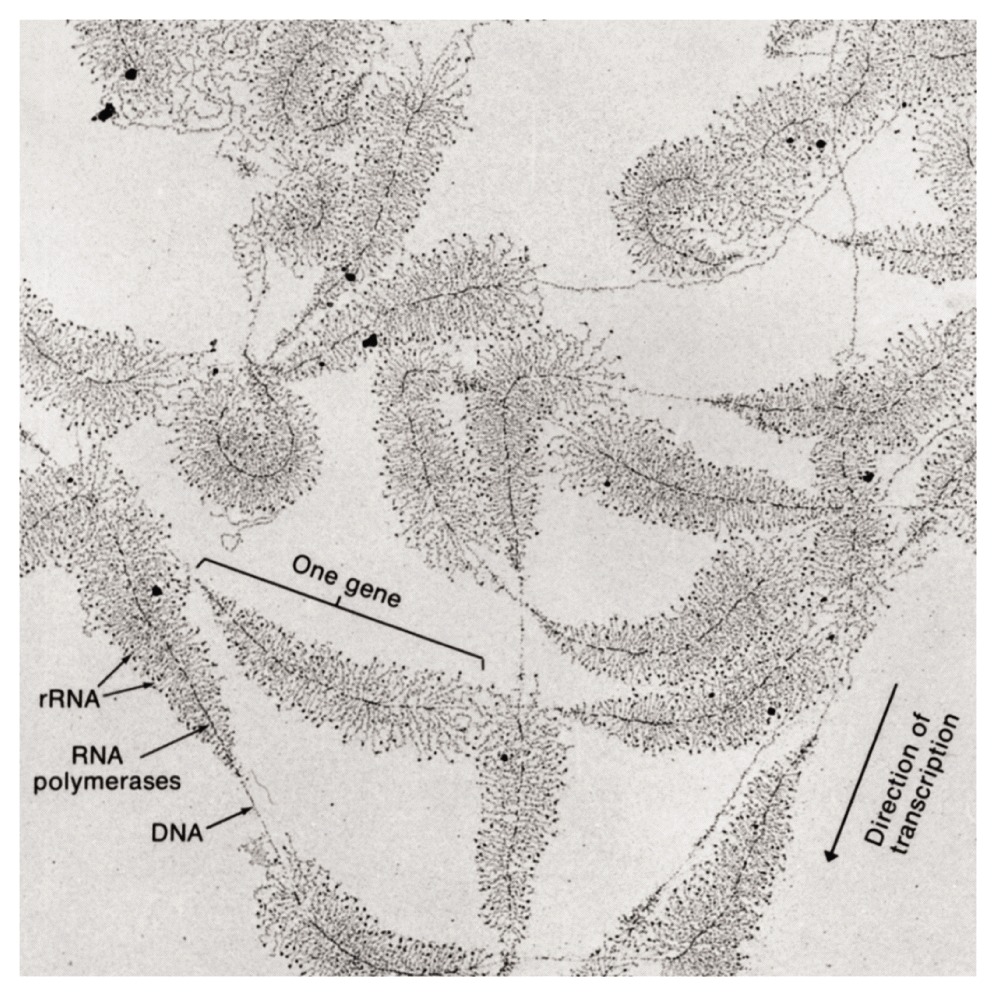 Birçok RNA polimeraz aynı anda bir geni transkribe edebilir.
RNA
Transkripsiyon: DNA’daki bilginin RNA’ya aktarılması 
RNA
Tek zincirli bir polinükleotid
Riboz şeker içerir
DNA’daki timin yerine urasil içerir
Olgunlaşmış mRNA moleküllerinin 5’ ve 3’ uçları işlevsel önem taşır.
Ribosomal RNA yapısı
Tek zincirli RNA molekülü ikincil yapıya sahiptir.
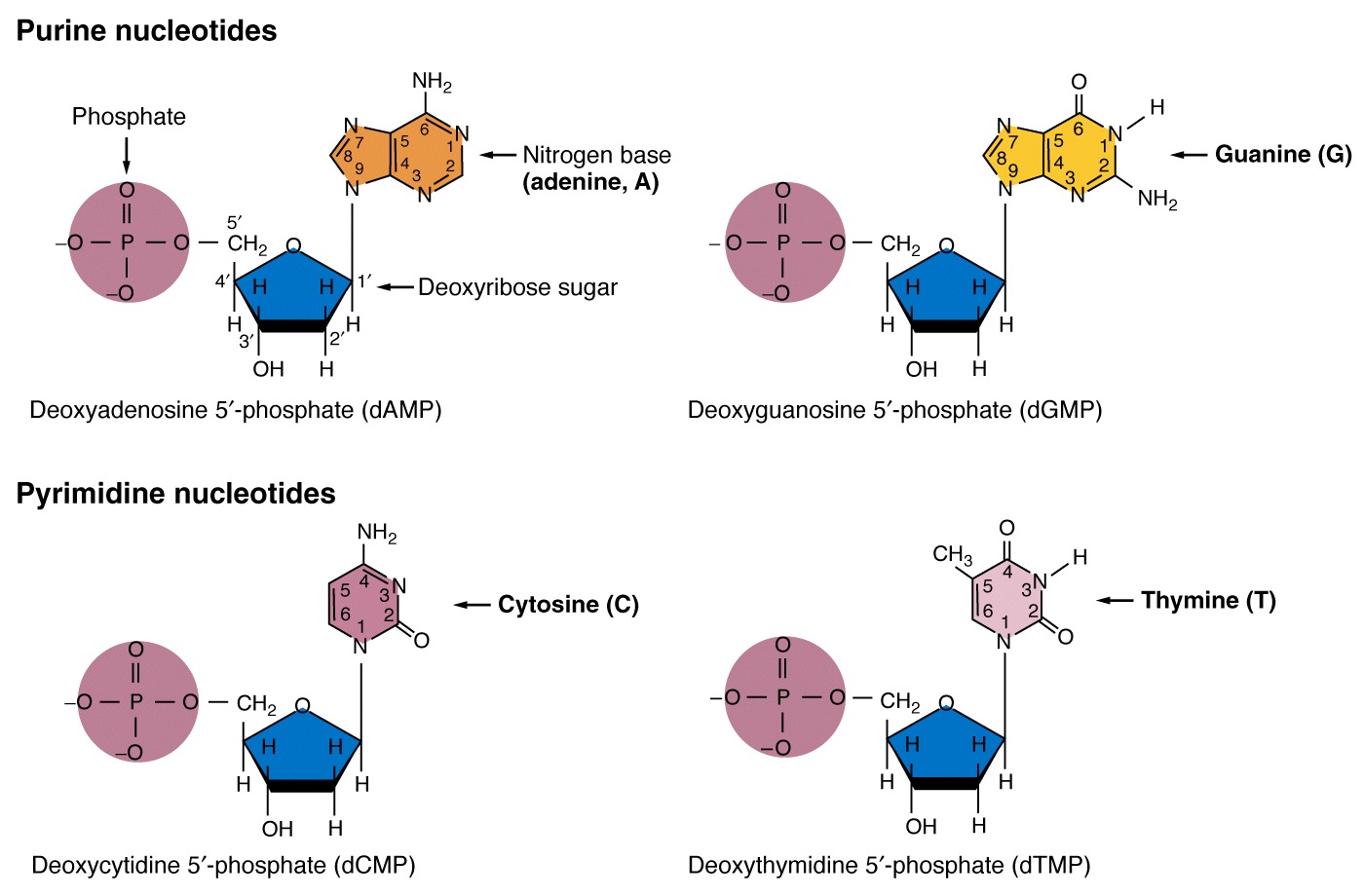 Deoksiribonükleozid 5’-monofosfat
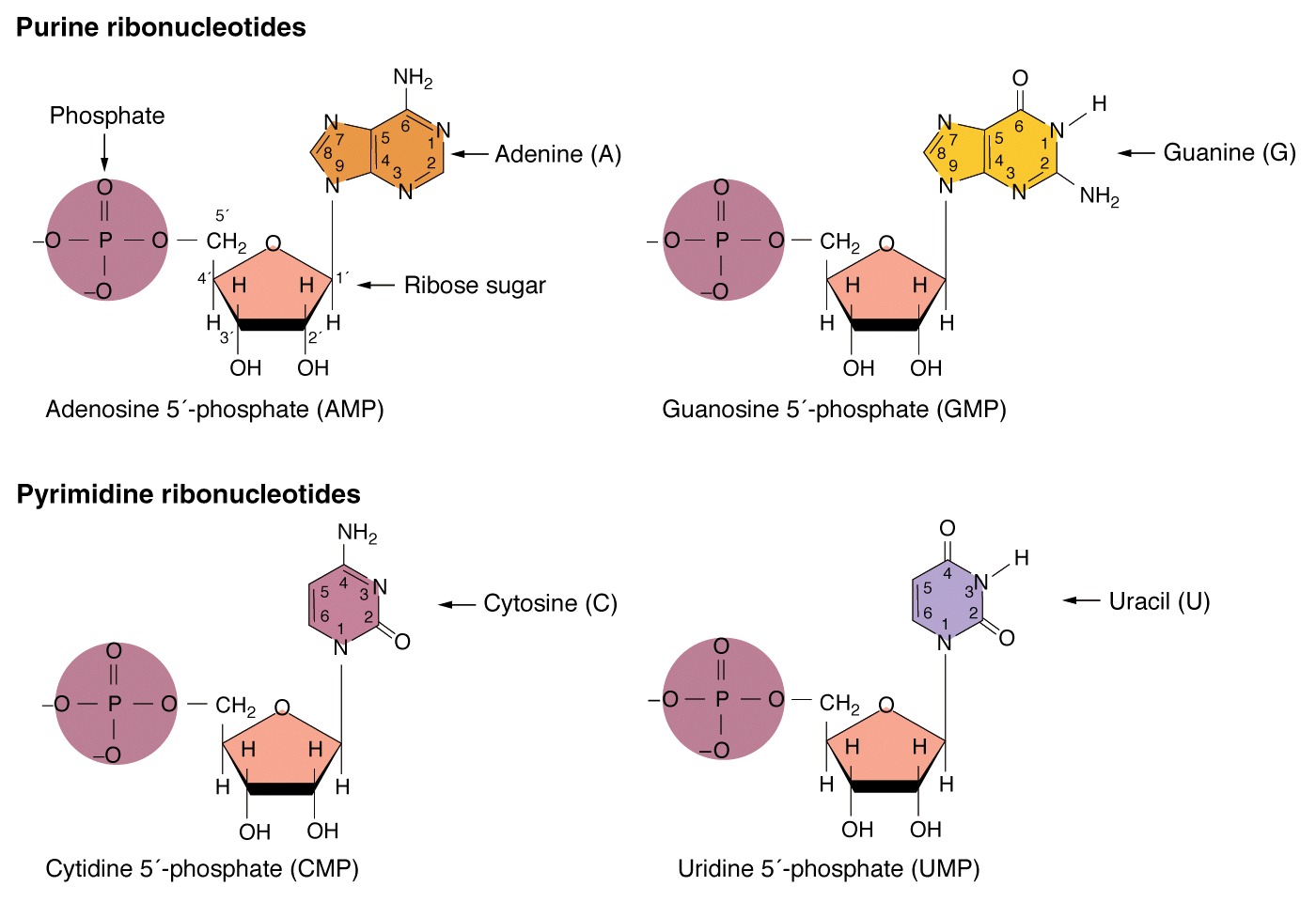 Ribonükleozid 5’-monofosfat
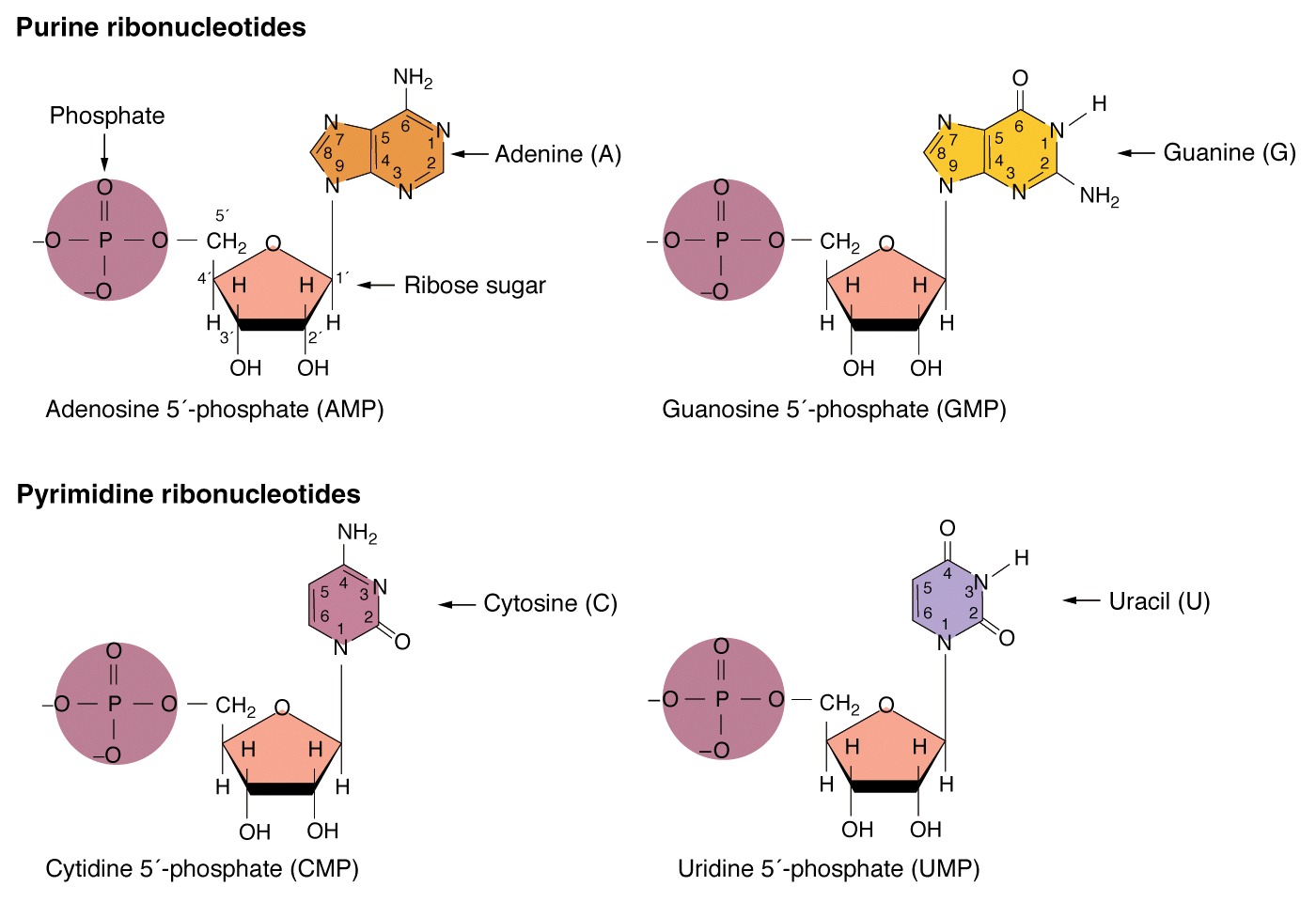 RNA çeşitleri
mRNA: Protein kodlayan

Başlıca transkriptlerdir
Ökaryotlarda transkripsiyon sonrası işlemden geçirilir
5’ ve 3’ uç modifikasyonu
İntronların uzaklaştırılması

İşlevsel/Yapısal  RNA

tRNA: amino asitleri ribozoma taşır.
rRNA: ribozomların yapısal ve katalitik bileşenleridir.
snRNA: spliceosome’un yapısal ve katalitik bileşenleridir.
snoRNA: küçük nükleolar RNA rRNA olgunlaşmasına katılır. 
scRNA: sitoplazmadaki protein trafiğini yönlendirir.
siRNA: small interfering RNA gen ifadesinin kontrolünde rol alır.
RNA polimeraz
Prokaryotlar: tek bir RNA polimeraz
mRNA, rRNA and tRNA
Trankripsiyon ve translasyon birbiri ile eşli gider

Ökaryotlar: üç RNA polimeraz
RNA polimeraz I: rRNA genleri
RNA polimeraz II: mRNA 
Transkriptler işlenir
RNA polimeraz III: tRNA, 5S rRNA 

Ökaryotlarda transkripsiyon çekirdekte translasyon sitoplazmada ribozomlarda gerçekleşir.
5’UTR
3’UTR
Kodlayıcı bölge
Transkripsiyon basamakları
Başlangıç
Genin 5’ ucundan
RNA polimeraz promotora bağlanır.
DNA çift zinciri ayrılır
Uzama
Nükleotidler 3’ uçtan ilave olur.
GTP’den enerjisi sağlar
Sonlanma
Genin 3’ ucunda gerçekleşir.
Transkripsiyon başlangıcı
Uzama ve Sonlanma
Uzama
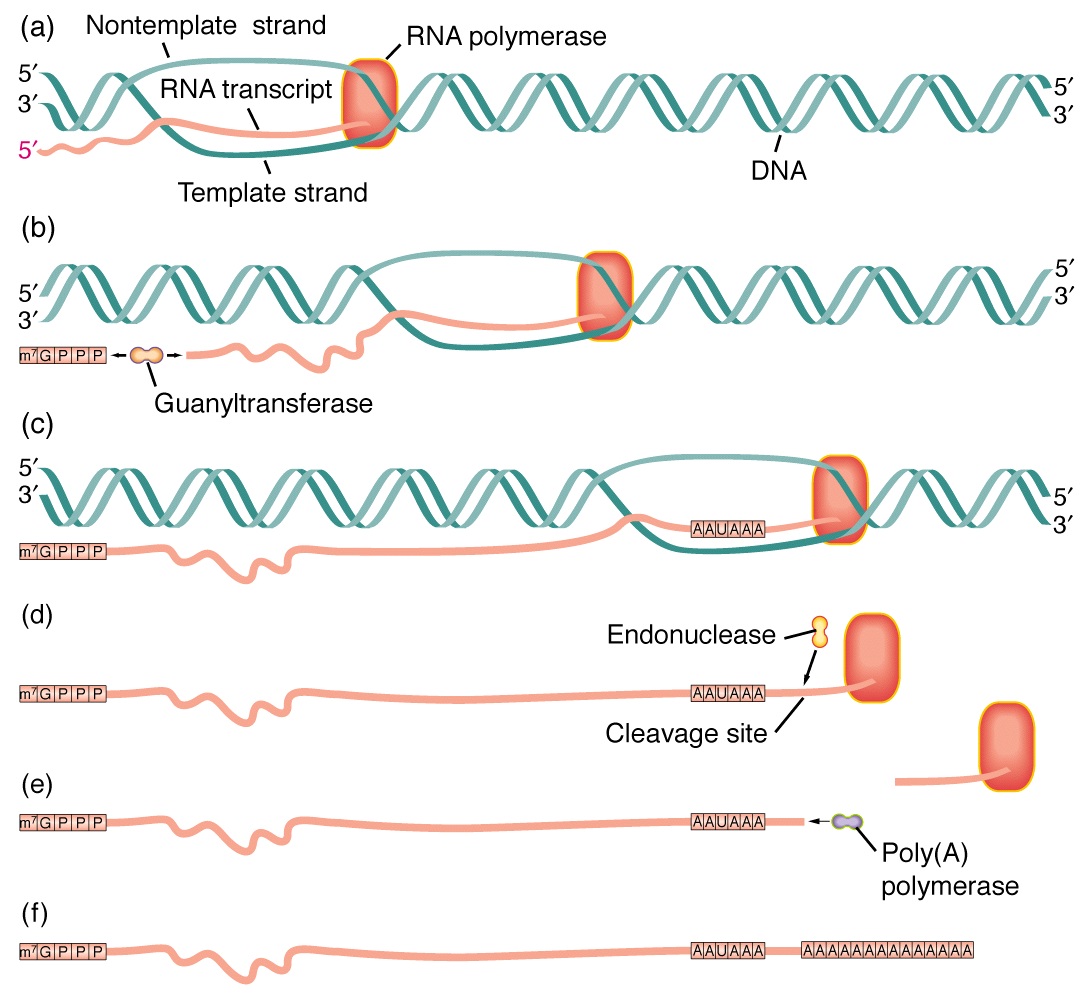 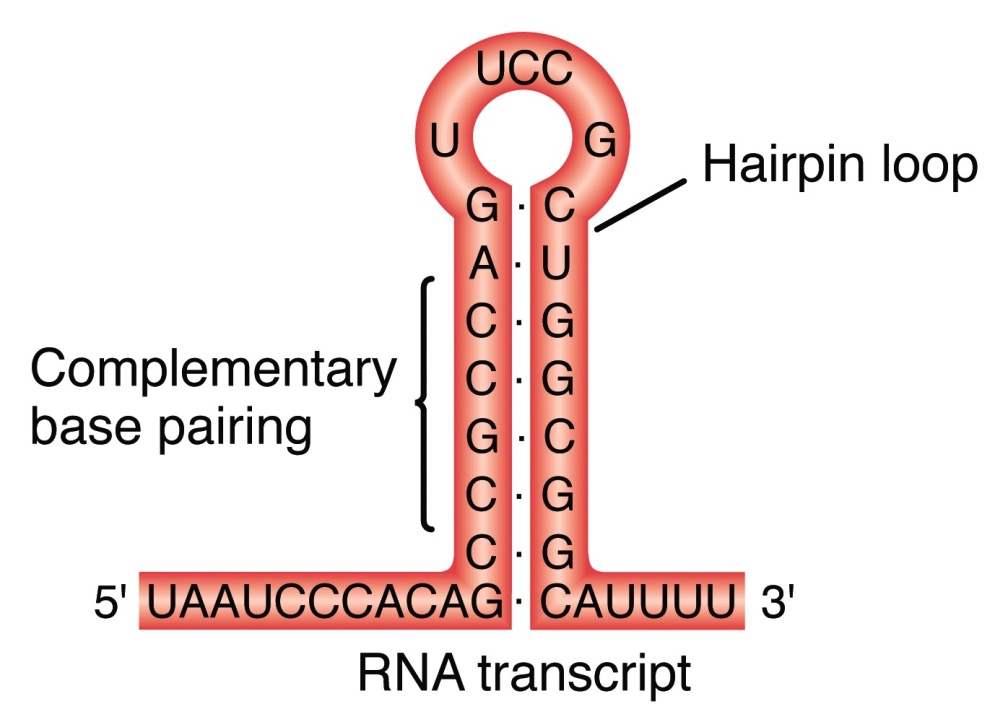 Sonlanma
Prokaryotlar
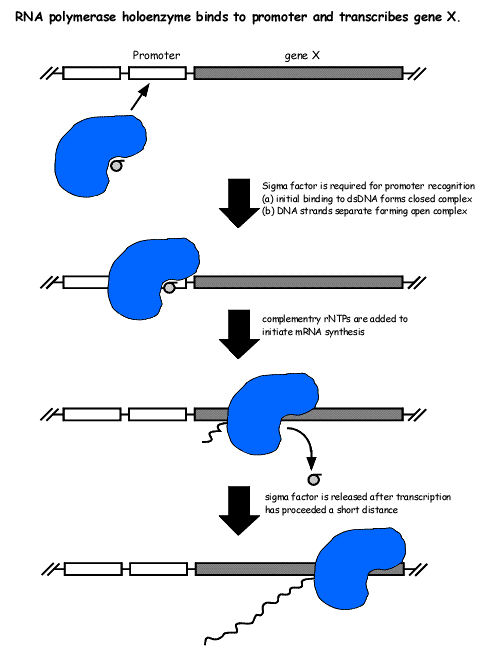 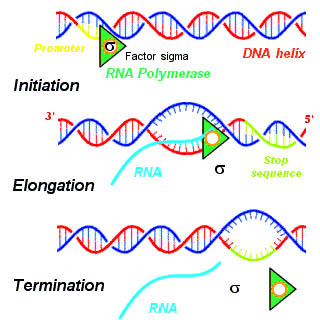 Ökaryotlar
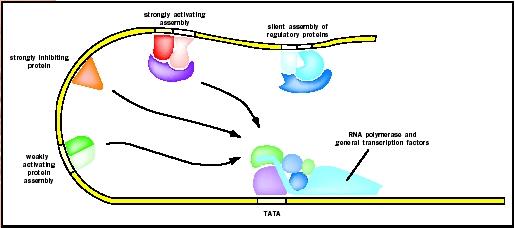 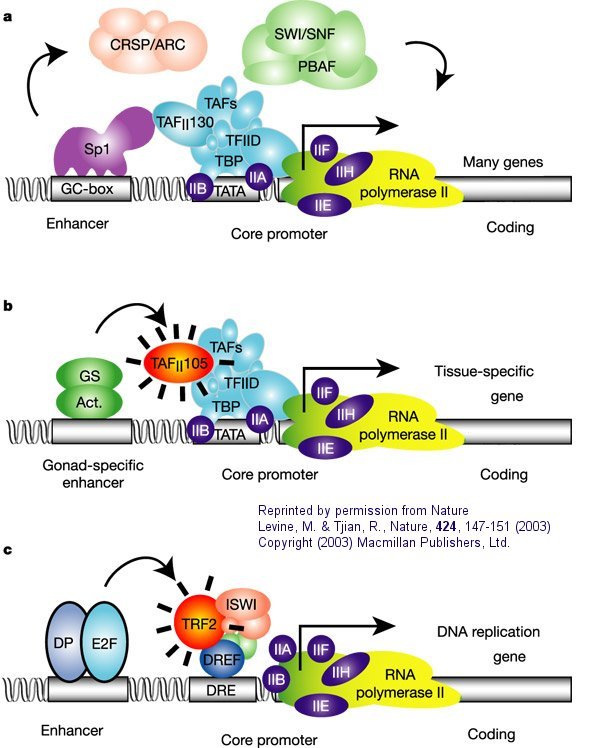 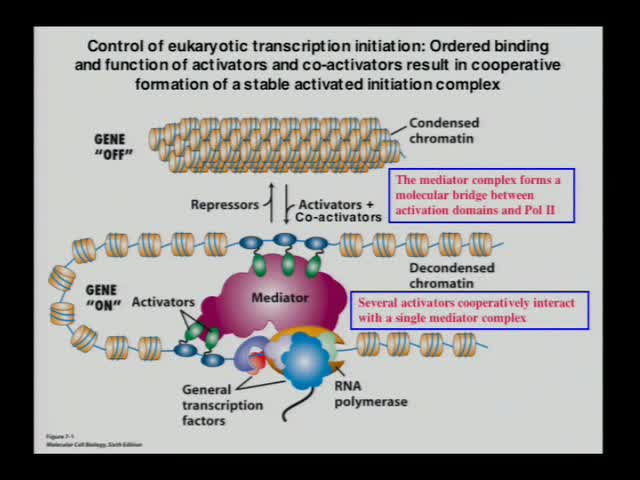 Prokaryotlar-Ökaryotlar
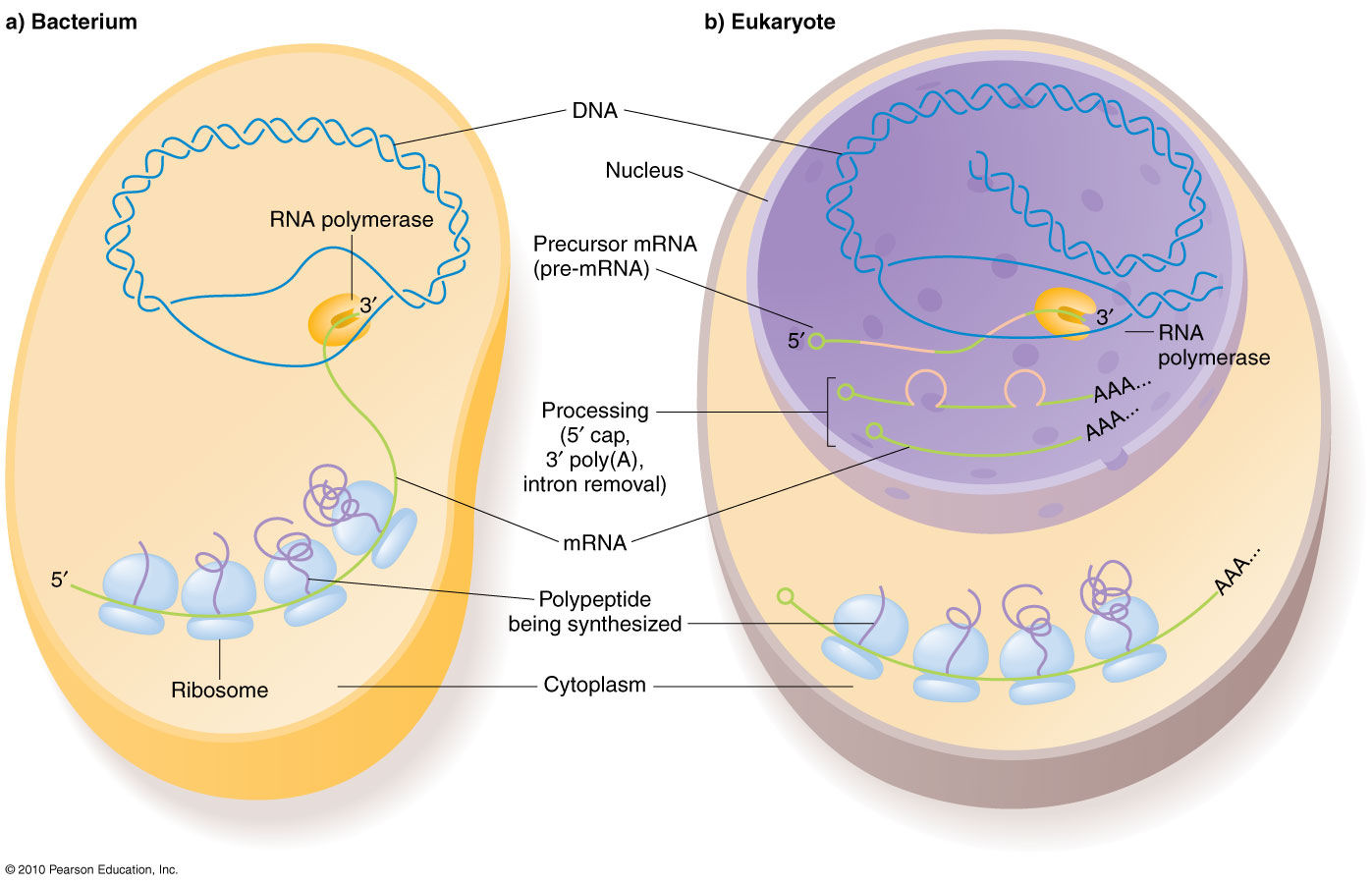 Prokaryotik Promotor
Transkripsiyonun nereden başlayacağını belirler (hangi bölgeden ve hangi zincirden)
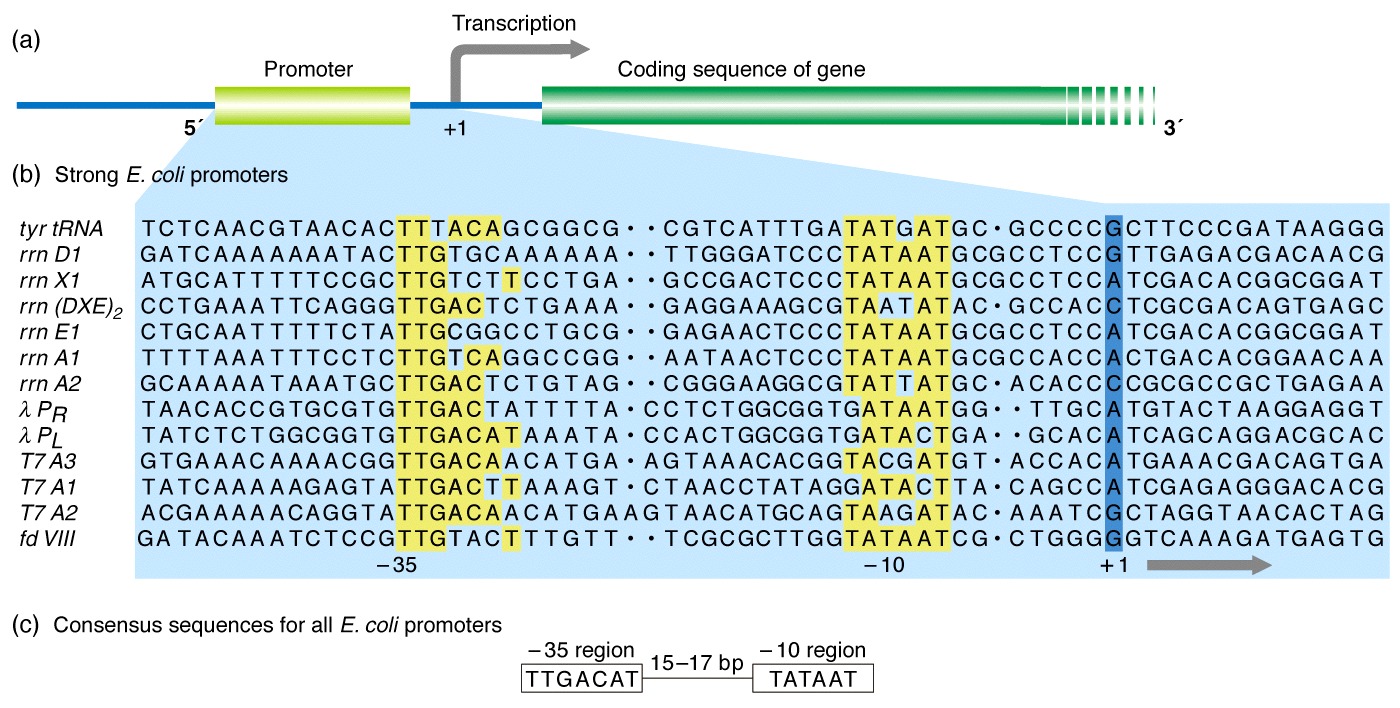 Ökaryotik mRNA
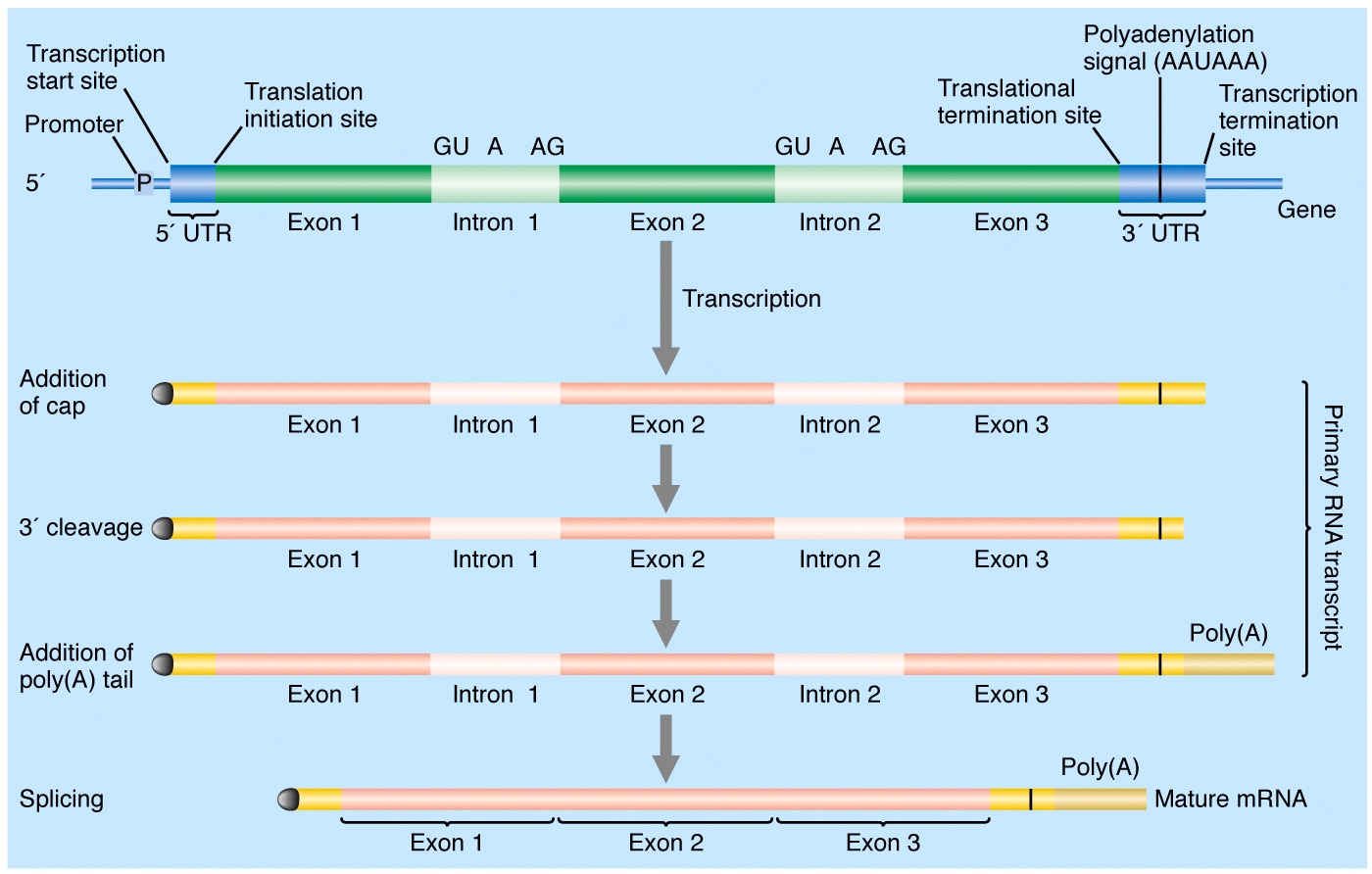 Ökaryotik mRNA işlenmesi
5’ uç: şapka/capping
5’ uca 7-methylguanosine ilavesi

3’ uç: poly(A) kuyruğu 
3’uca 150-200 adenin nükleotidi eklenir 

Intron çıkarılması 
5’GU ve 3’AG 
snRNP spliceosome katalizi sağlar
5’ şapka
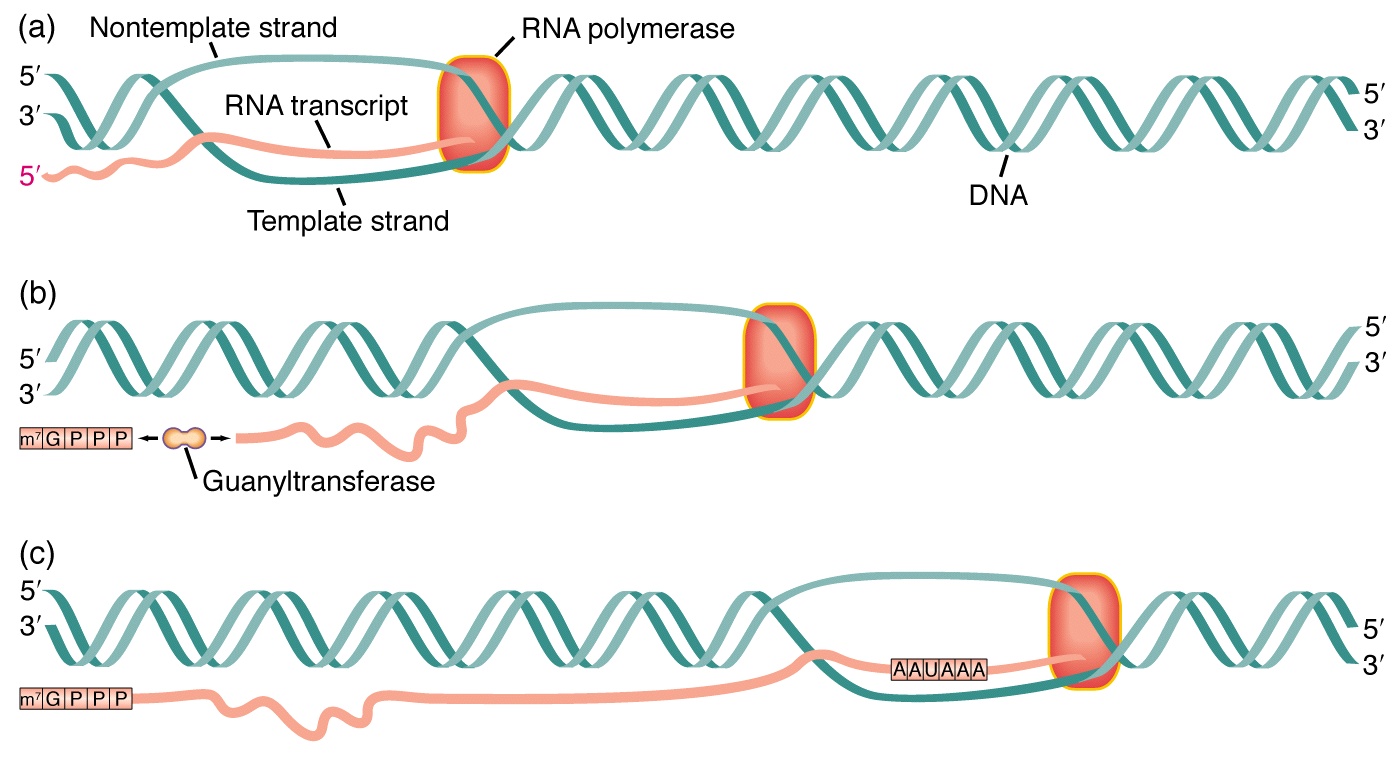 5’metil guanozin mRNA’nın 5’ucunu korur translasyonda etkindir.
PolyA
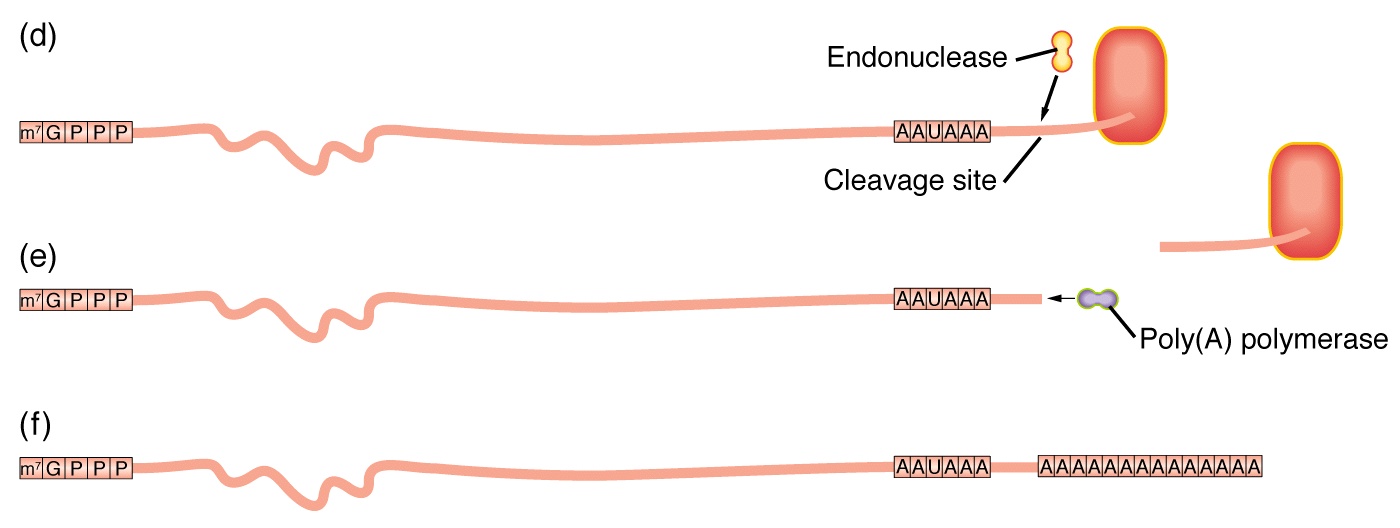 polyA kuyruğu polyA polimerazca eklenir;
İntronların çıkarılması
splicing
mRNA; rRNA ; tRNA
Çekirdekten çıkmadan gerçekleşir.
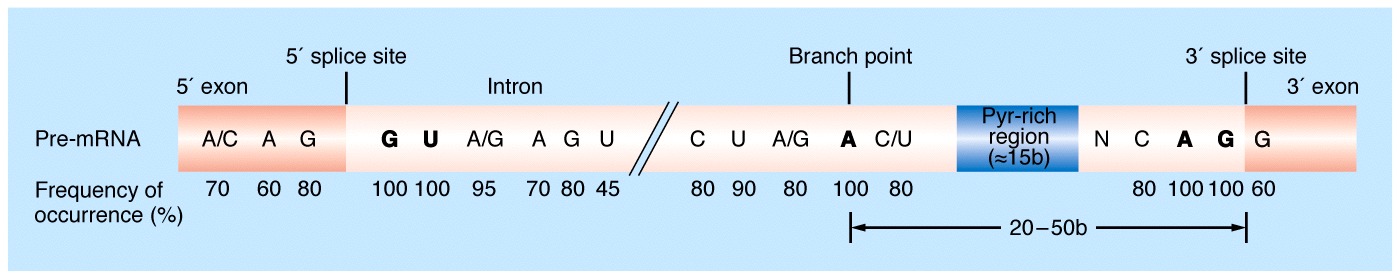 GU—AG kuralı
snRNP spliceosome
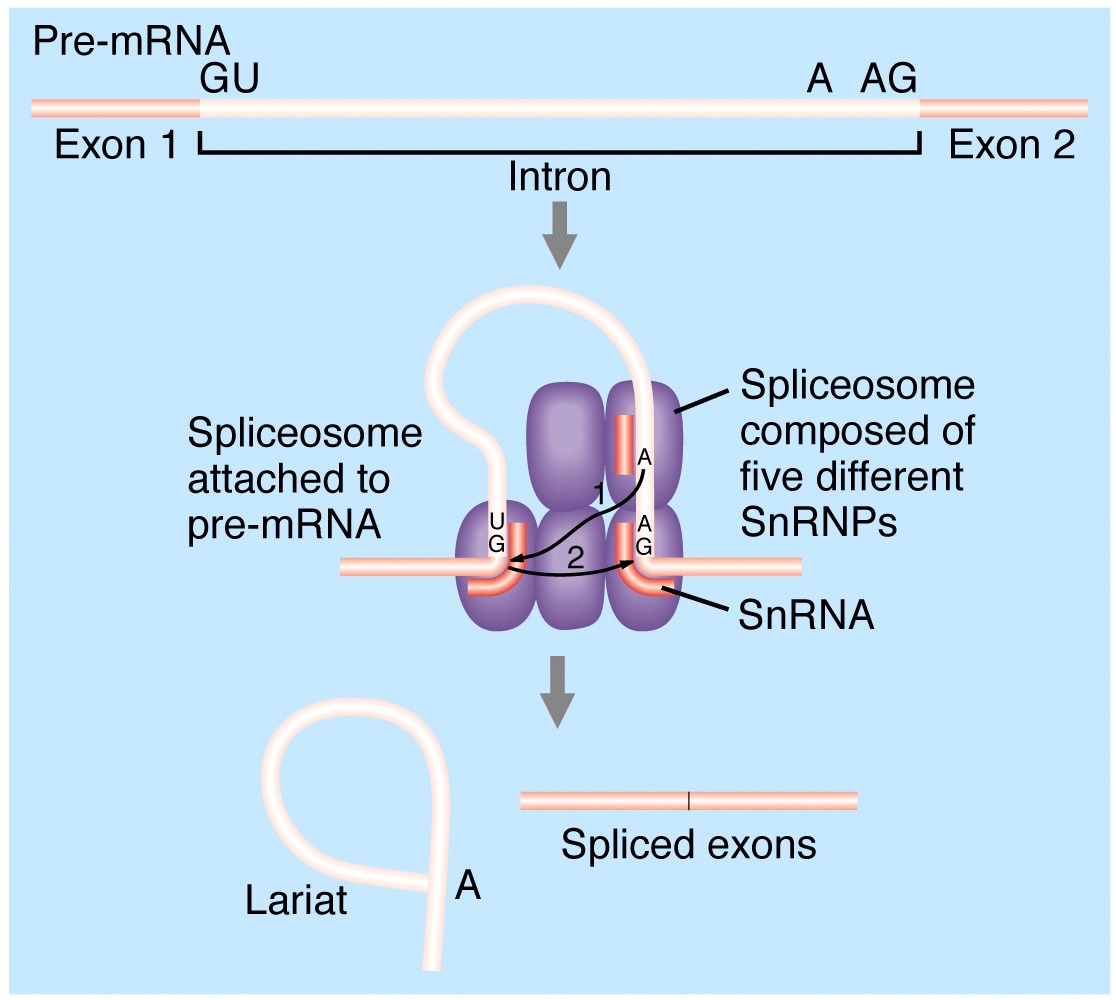 1o transkript
spliceosome
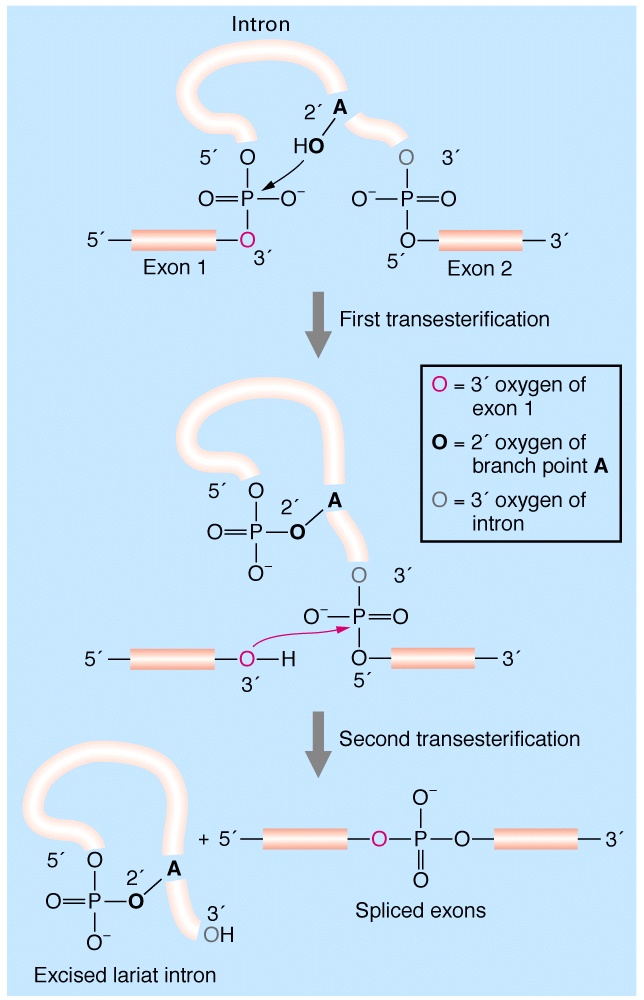 TRANSLASYON
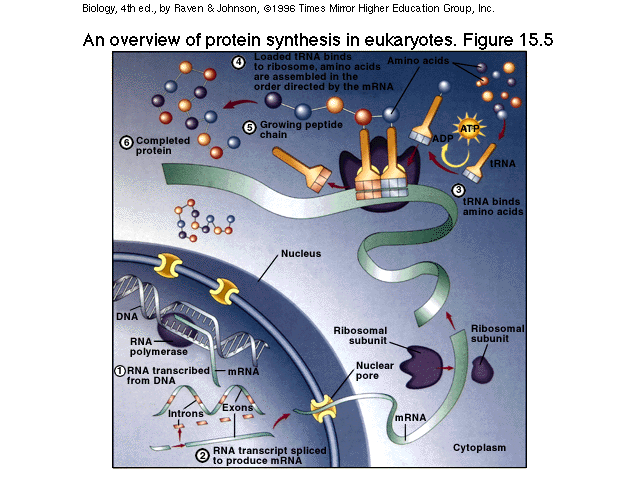 Translasyon
a. mRNA ribozoma bağlanır
b. tRNA’lar sitoplazmadaki ilgili aminoasitlere bağlanır 
c. tRNA özgül aminoasidini ribozoma taşır
Translasyon
d. tRNA aminoasidini mRNA üzerindeki kodonlara komplementer antikodonları ile getirir.
e.	İki aminoasit arasında peptid bağı oluşur. 
f.	tRNA kodonları takip ederek uygun aminoasitleri getirdikçe polipeptid zincir uzar.
Gen ifadesi
Translasyon – Sitoplazmada gerçekleşir
mRNA nükleotid dizilimi bir polipeptidin aminoasit dizilimine çevrilir.
rRNA bu çevrimde etkin rol oynar 
Her bir kodonu bir anda hareket ettirir.
Gen ifadesi  - transkripsiyon+translasyon
Translasyon
Başlangıç ve DUR kodonları
Başlangıç kodonu AUG 
DUR kodonları:UAA - UAG - UGA
Başlama
Protein sentezi bir başlangıç kompleksinin oluşumu ile başlar.
Başlama faktörleri
Translasyon
Uzama
Başlangıç kompleksi oluştuktan sonra ribozomun büyük altbirimi bağlanır ve mRNA’nın başlangıç kodonuna komşu olan kodonunu aminoasit taşıyan bir tRNA molekülü ile karşı karşıya getirir.
Translasyon
Translokasyon
Ribozom mRNA molekülü boyunca nükleotidleri hareket ettirir.
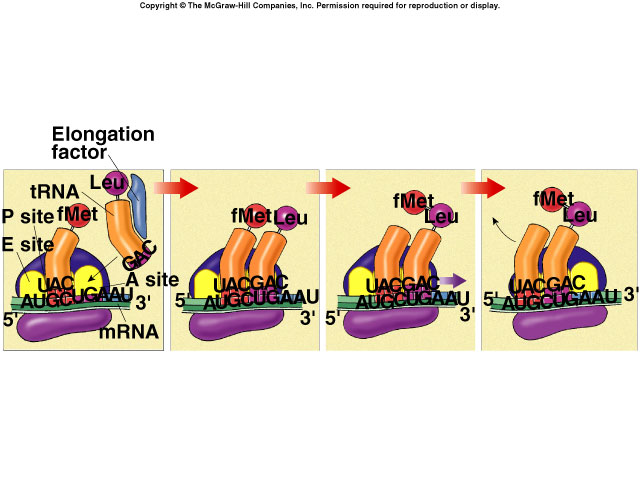 Translasyon
Sonlanma
DUR kodonları bıraktırma faktörlerince (release factor) tanınır. Bu faktörler yeni sentezlenmiş polipeptidin ribozomdan ayrılmasını sağlar.
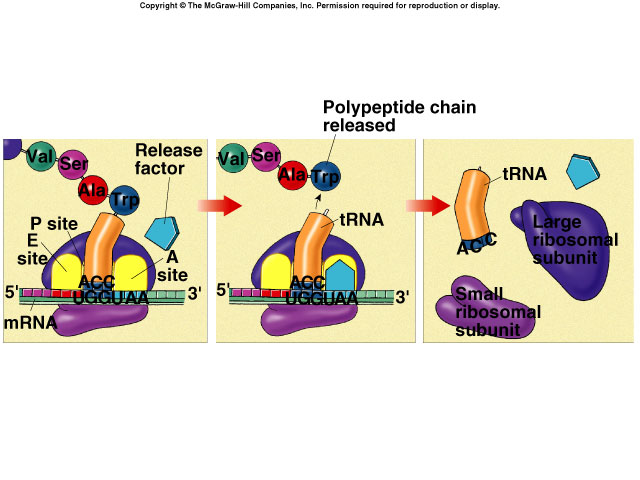 RNA eşleniklik kuralına uygun olarak kalıp DNA zinciri üzerinden transkribe olur.

Genlerin büyük kısmı proteinleri kodlarken az bir kısım gen ise transle olmayan işlevsel RNA’ları kodlar.

Genin nükleotid dizilimi bir proteindeki aminoasitlerin sırasını belirler. Bu dizilim proteinin şeklini, boyutunu ve işlevini belirler.

mRNA üçlü nükleotid grupları (kodon) halinde tRNA antikodonunun mRNA kodonu ile eşleşmesi aracılığı ile ribozomlarda transle olur.